Asian IndependenceWeek 2-6: Part 4
Global 4
Ms. Lyons
India gains independence!
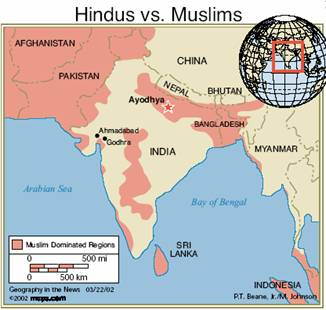 1947: free from Great Britain 
Muslims vs. Hindus
Muslim Pakistan created
Muslims & Hindus killed crossing the border
Gandhi assassinated by a Hindu fanatic 
World’s largest democracy
Indira Gandi (woman as prime minister!) 
Caste system
1950 constitution: illegal to discriminate by caste
affirmative action 
Still discrimination today (more in rural areas) 
Women
1950 constitution: women can vote, divorce, inherit property
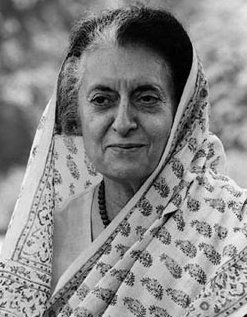 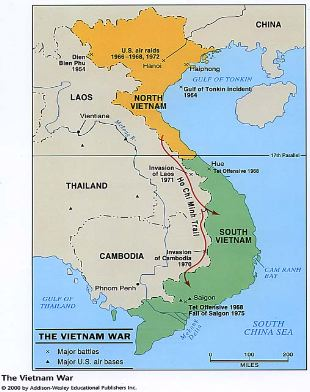 Vietnam War
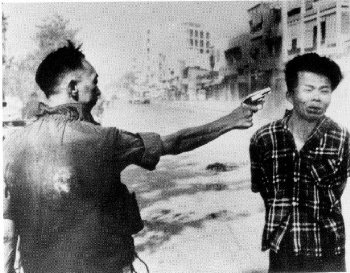 Ho Chi Minh = leader
Divided
north (communism)
south (non-communism)
North invades South: WAR!
US sends troops to South, but they lose
Added to Cold War tension
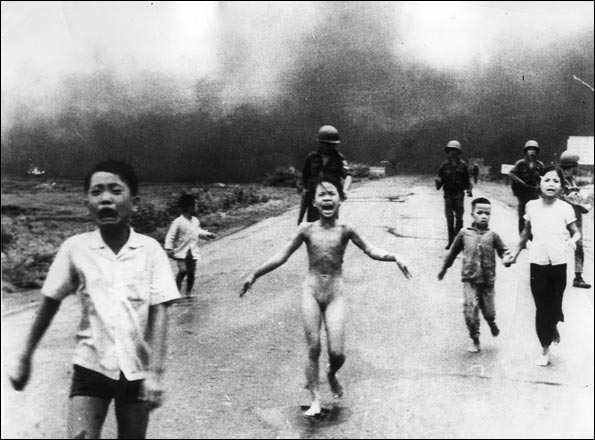 Cambodia
Khemer Rouge (communist guerillas) took control of gov’t
Pol Pot (leader) 
Reign of terror to remove western influence 
1 million Cambodians killed
Starvation, curable disease, genocide
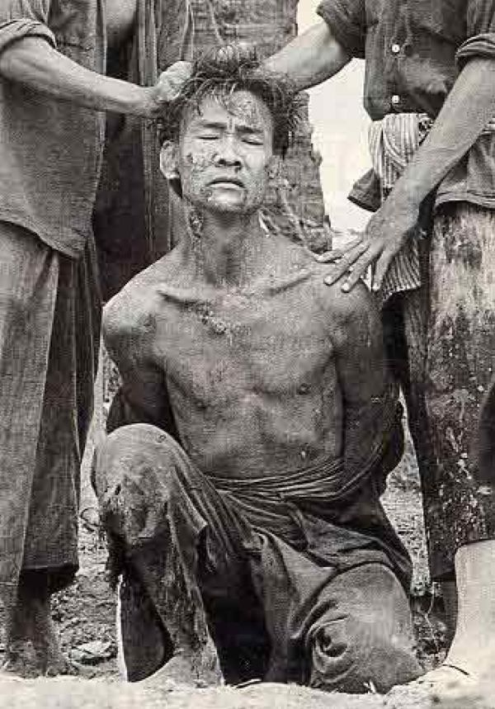 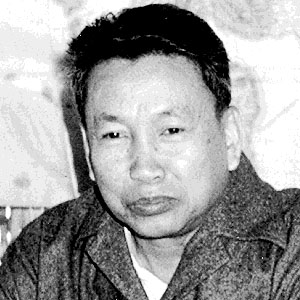 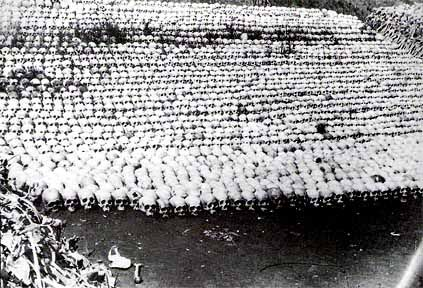 Myanmar (formerly Burma)
Mid-1900’s: independent from Great Britain
Poor country, low standard of living
Ethnic tensions, repressive military 
Opposition led by: Aung San Suukyi
put in jail for 7 years
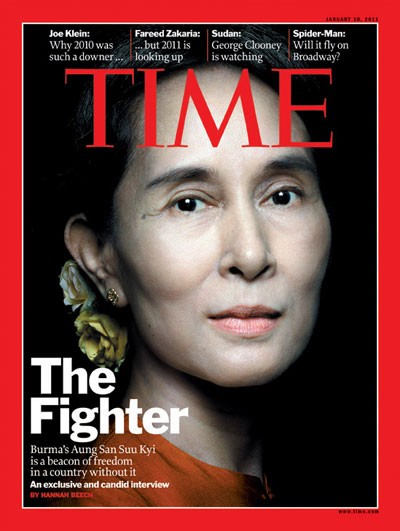 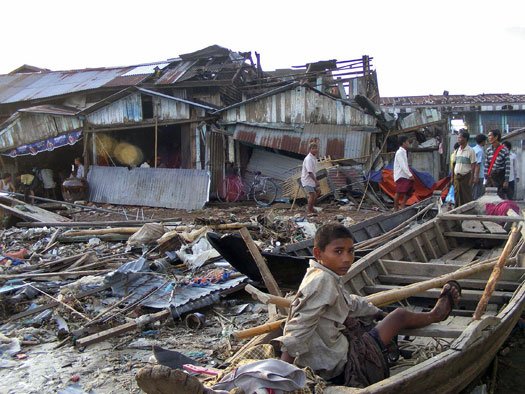